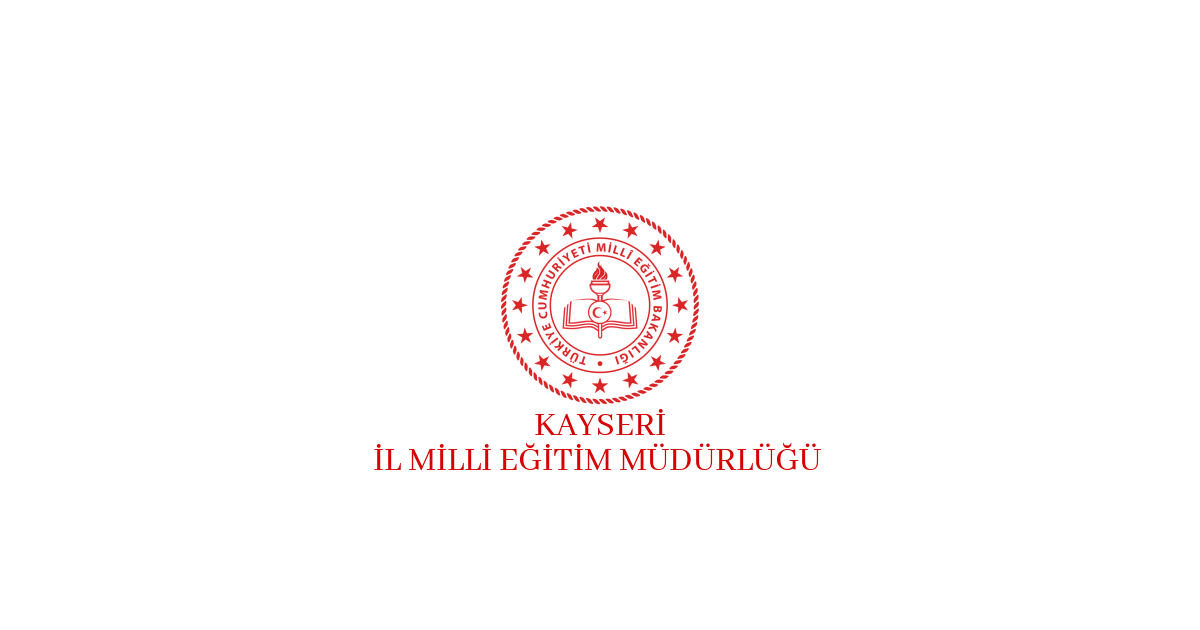 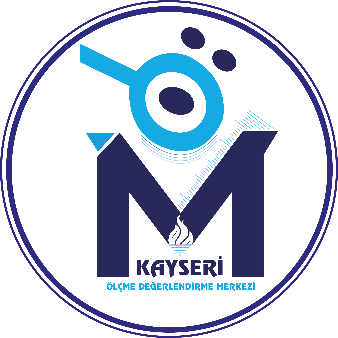 6. SINIF ve 9. SINIF ORTAK YAZILI SINAV TOPLANTISI
08 Eylül 2023
14 Ekim 2023
MEB Okul öncesi eğitim ve İlköğretim Kurumlar Yönetmeliğinde değişiklik yapıldı
MEB Ortaöğretim Kurumlar Yönetmeliğinde değişiklik yapıldı
09 Eylül 2023
MEB Ölçme ve Değerlendirme Yönetmeliği yayınlandı
YAZILI VE UYGULAMALI SINAVLAR YÖNERGESİ YAYIMLANDI (12 Ekim 2023)
ÜLKE GENELİ ORTAK SINAV KILAVUZU YAYIMLANDI (19 Aralık 2023)
Ortak Yazılı Sınav Oturumları (Sabahçı ve Tam Gün Eğitim Yapan Okullar)
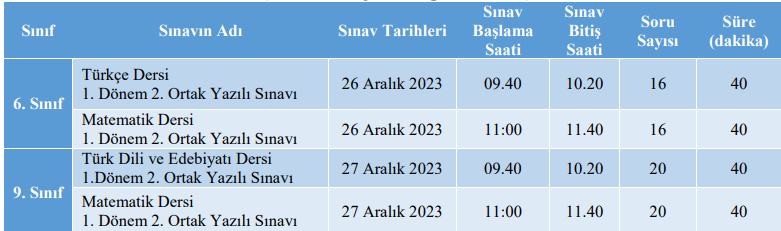 Ortak Yazılı Sınav Oturumları (Öğlenci gruplar)
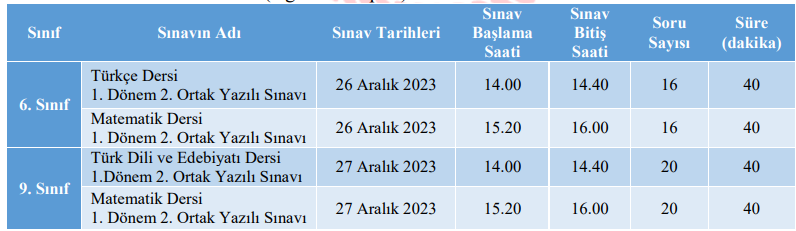 Ortak yazılı sınav 9. sınıf her soru 5 (beş)puan; 
6. sınıf Türkçe ile matematik derslerinde 
      1-12. Sorular 7 (yedi), 
      13-16. sorular ise 4(dört) puan değerindedir.
Ortak yazılı sınav soru kitapçıkları öğrencilere verilmeyecek, sınav bitiminde gözetmen öğretmen tarafından toplanarak eğitim kurumu sınıf/alan zümrelerine teslim edilecektir.
Ortak Yazılı Sınavlarına Katılamayacak Okullar
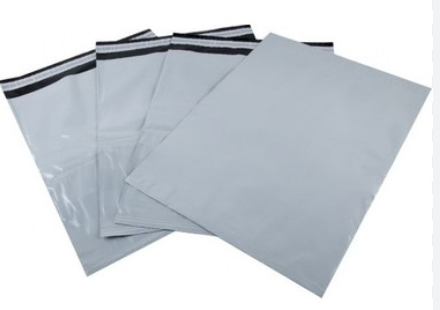 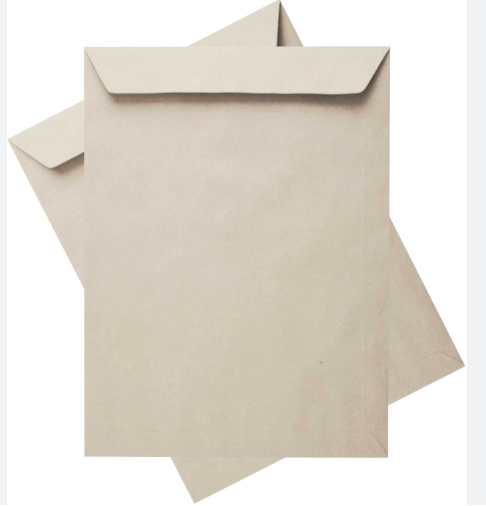 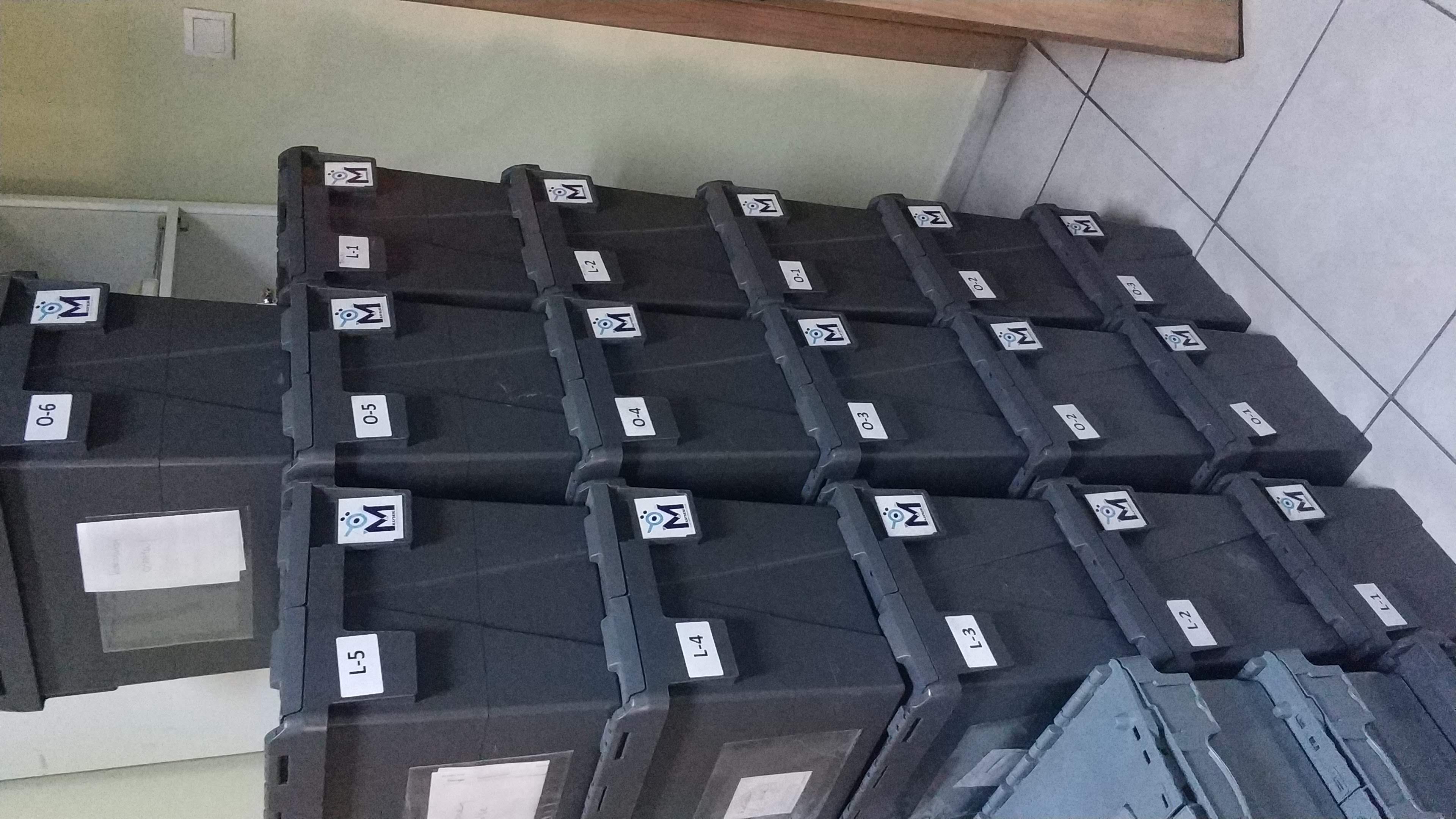 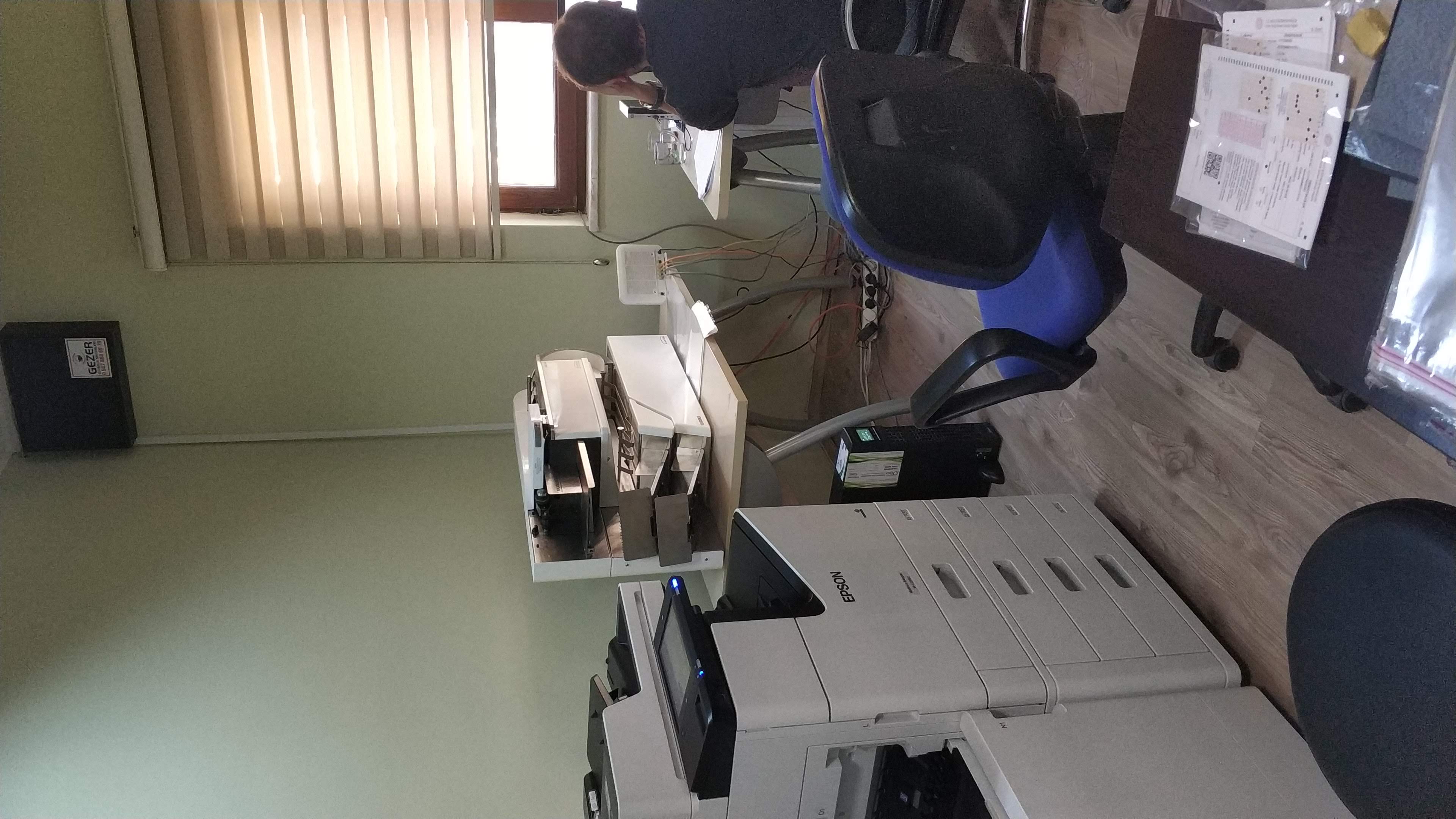 Sınav Poşeti
Geri dönüş zarfı
Cevap kağıtları
    (Optikler)
İlçe Sınav Kutusu
Okullarımız ortak sınav uygulamasından sonra;
-Öğrenci cevap optiklerini,
 (Üzerinde ders ismi yazılı geri dönüş zarfı içerisinde gönderilecek, zarfın üzerindeki bilgiler doldurulacak)
- Sınıf yoklama çizelgesinin fotokopisi (aslı okulda kalacak)
- Varsa sınavla ilgili tutanaklarının fotokopisi
Okulun isminin yazılı olduğu geri dönüş poşetine koyarak İlçe Milli Eğitim Müdürlüklerine göndereceklerdir.
(BEP) KAPSAMINDAKİ ÖĞRENCİLER İÇİN YAPILACAK İŞ VE İŞLEMLER
İL/İLÇE MİLLÎ EĞİTİM MÜDÜRLÜKLERİNİN YAPACAĞI İŞ VE İŞLEMLER
İL/İLÇE MİLLÎ EĞİTİM MÜDÜRLÜKLERİNİN YAPACAĞI İŞ VE İŞLEMLER
OKUL MÜDÜRLÜKLERİNİN YAPACAĞI İŞ VE İŞLEMLER
OKUL MÜDÜRLÜKLERİNİN YAPACAĞI İŞ VE İŞLEMLER
GÖREVLİ ÖĞRETMENLERİN YAPACAĞI İŞ VE İŞLEMLER
Görevli öğretmen tarafından sınav öncesinde sınıfta okunacaktır.

SINAVDA UYULMASI GEREKEN KURALLAR 
1.Ortak yazılı sınav çoktan seçmeli sorulardan oluşmaktadır. İstediğiniz sorudan başlayabilirsiniz. Sınav süresi 40 dakikadır.
2.Cevap kâğıdında belirtilen bilgilerin size ait olduğunu kontrol ederek kitapçık türünüzü, ders adını ve katıldığınız oturum bilgisini işaretleyiniz.
3.Sınav soru kitapçıklarınızı ve cevap kâğıtlarınızı kontrol ediniz. Eksik sayfa veya baskı hatası olan sınav evrakı var ise değiştirilecektir.
4.Cevap kâğıtlarına tüm işaretlemeleri siyah kurşun kalemle yapınız.
5.Sınavda çoktan seçmeli soruların seçeneklerinden sadece bir tanesi doğru cevaptır. Çift işaretlenmiş cevaplar yanlış cevap olarak değerlendirilecektir.
6.Ortak sınav esnasında kopya çektiği tespit edilen öğrenciler hakkında ilgili Yönetmelik’e göre işlem yapılacaktır.
7.Sınavda soruların doğru cevapları esas alınarak puanlar hesaplanacaktır. Yanlış cevaplar doğru cevapları etkilemeyecektir.
Cevap Kağıtlarının Dağıtımı ve Toplanması
Cevap Kağıtlarının Dağıtımı ve Toplanması
Sınavın Geçersiz Sayılacağı Durumlar
Sınav Sorularına ve Sonucuna İtiraz
Sınavların Puanlaması
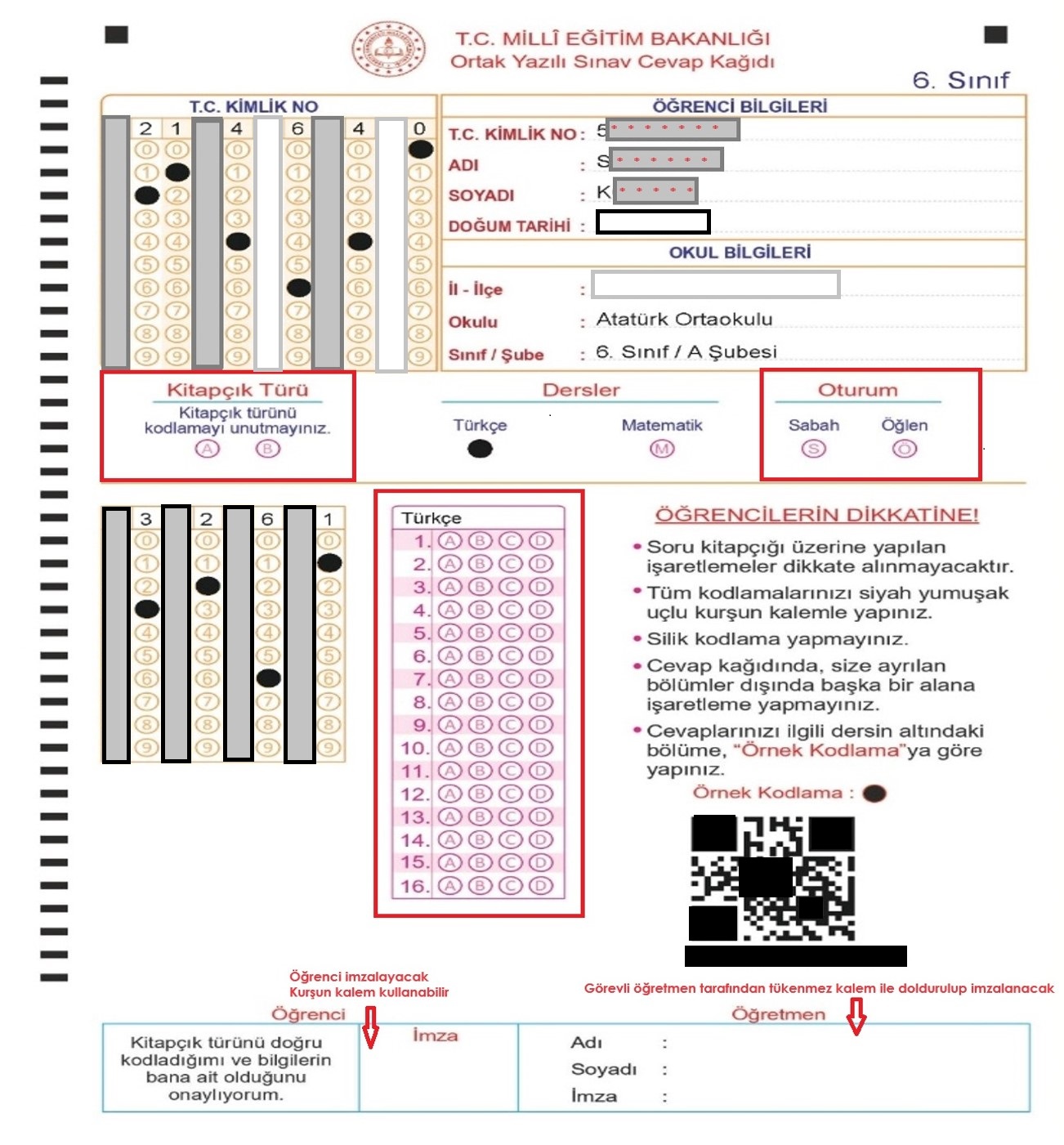 *******
*******
Optik üzerinde işaretli alanlar dışında kesinlikle bir işaretleme yapılmayacaktır.

Öğrenci, imzası dahil kurşun kalem kullanacaktır.

Öğretmenler  bilgilerini tükenmez kalemle yazacaktır.
*******
*******
KAYSERİ ÖLÇME DEĞERLENDİRME MERKEZİ MÜDÜRLÜĞÜ
Kurum Tel: 0352 231 64 23